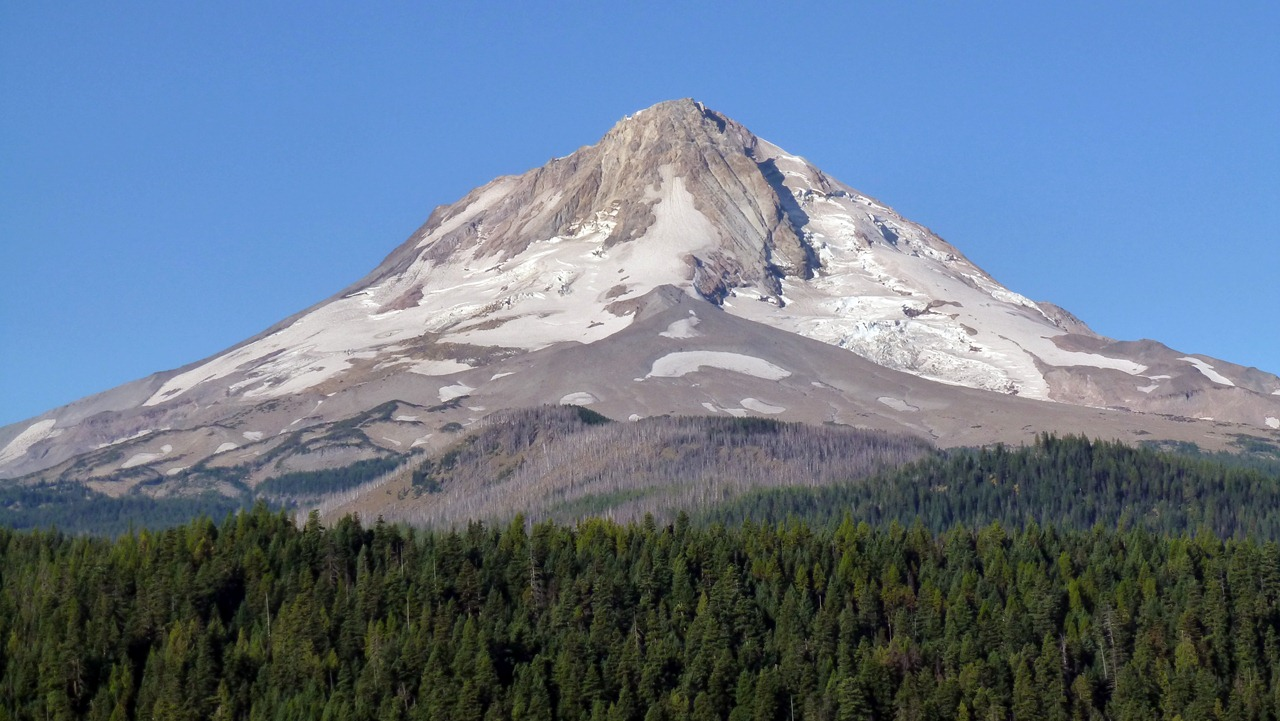 Volcano Geohazard Virtual Breakout Session
Chair: Weston Thelen
Cascade Volcano Observatory
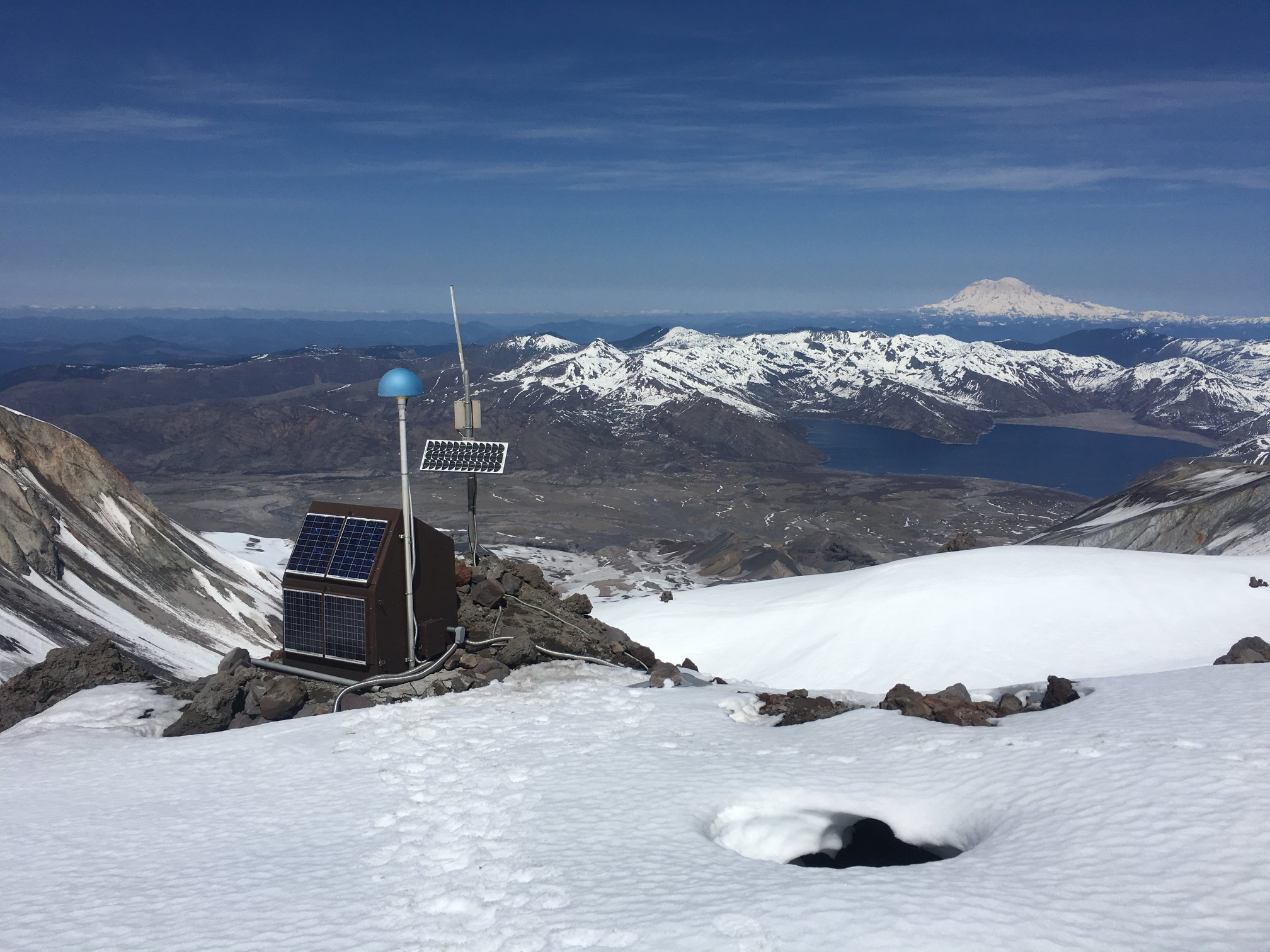 Currently, our understanding of the volcano within its unrest cycle is based largely on pattern matching
Future efforts must try to understand and link processes at work under the volcano
Fundamentally multidisciplinary
Current State of the Science
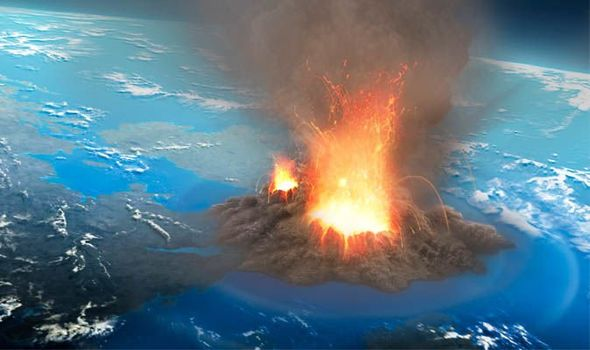 Potential precursors days to weeks ahead of time
Dangers increase with proximity to volcano and as unrest unfolds
Eruptive sequences may last years
A well-planned and timely rapid response could improve volcanic forecasting of that event 
Velocity structure complicated, complex sources, lots and lots of earthquakes
Siting is complex logistically (remote and technical terrain) and administratively (permitting)
Unique Aspects of a Volcanic Rapid Response
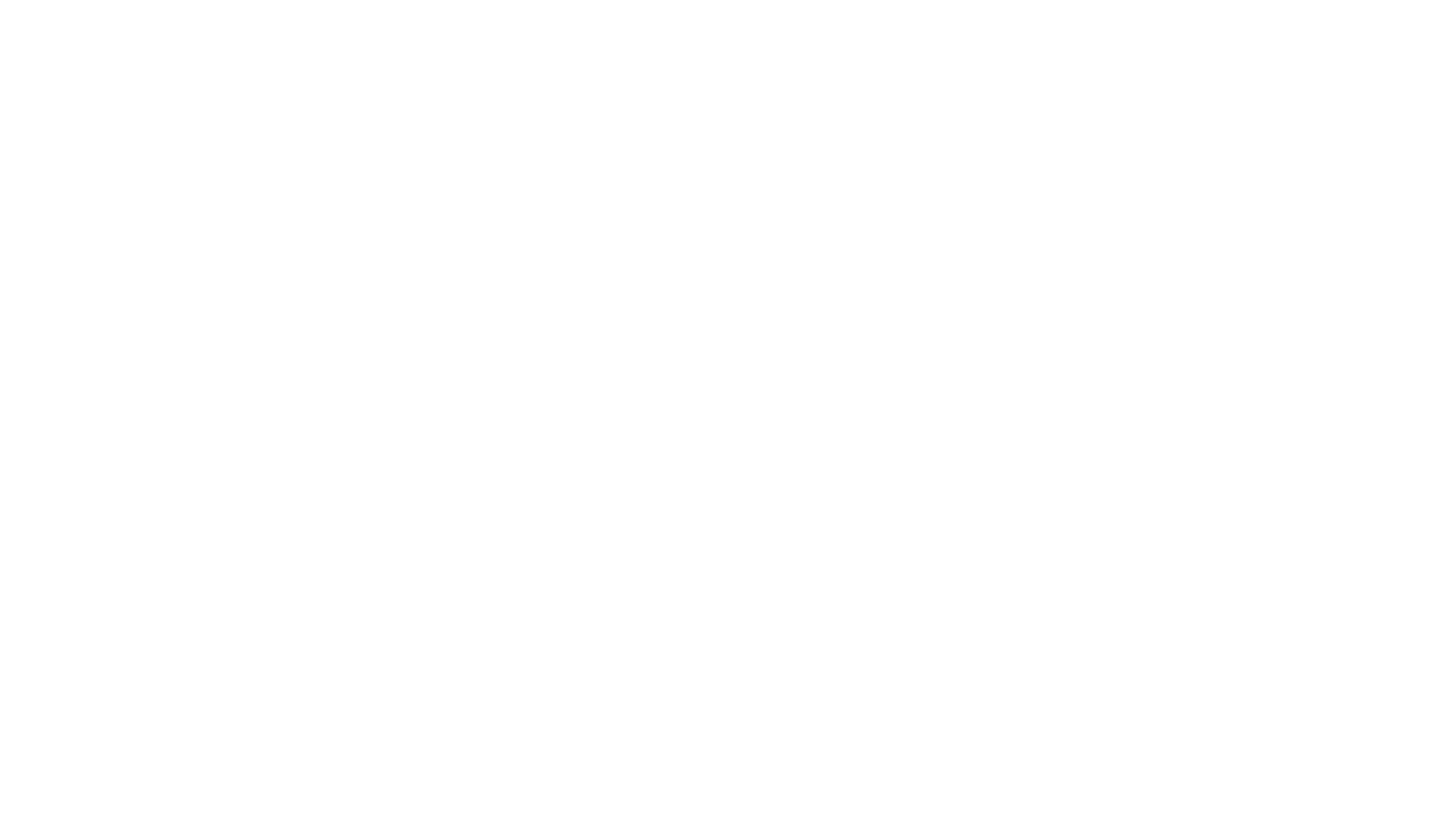 Speakers
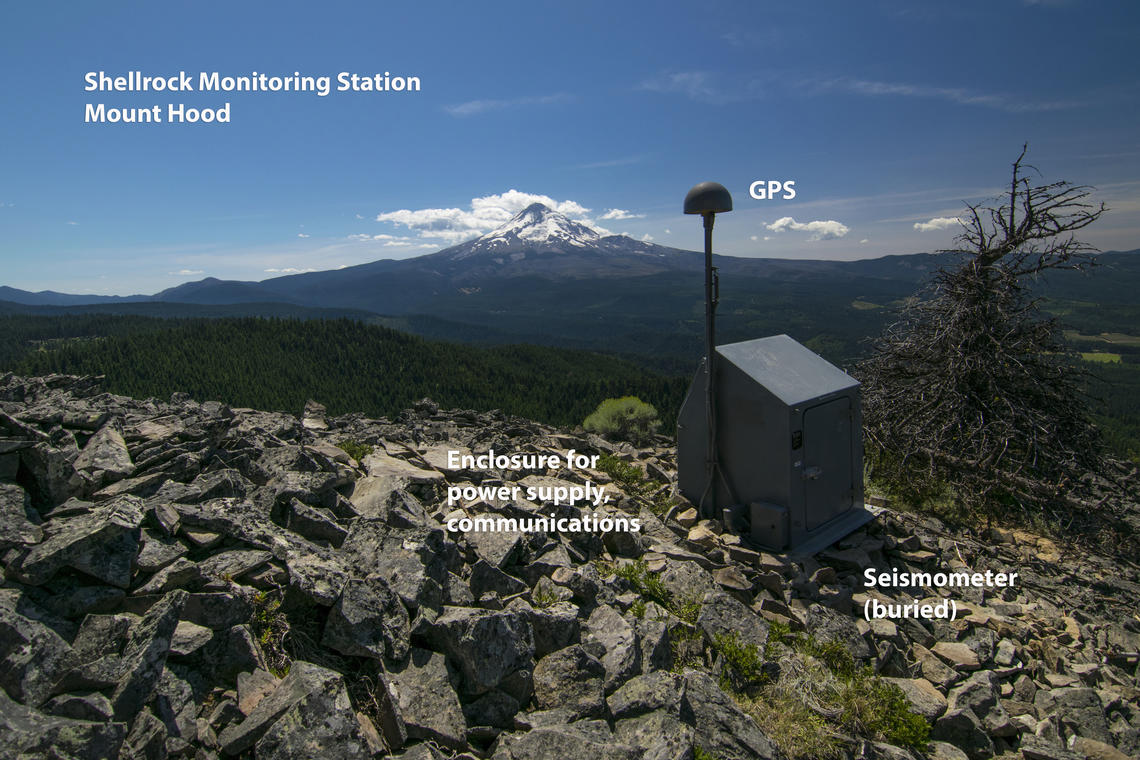 Desire for instrumentation and datasets outside of traditional seismology
Infrasound
Geodesy (GNSS)
DEMs (through drone SfM?)
Multi-disciplinary dataset yields better understanding of process
Strain-rate or ascent rate
Surface vs. subsurface process
Telemetry
SOH…YES!
Full waveform…maybe.
Discussion